Pidgin with Queues showing
Pidgin with Queues not showing
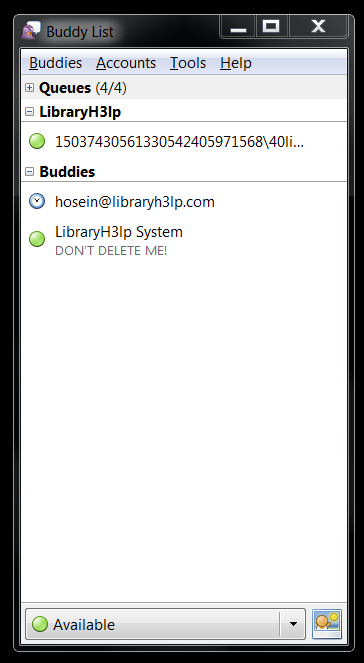 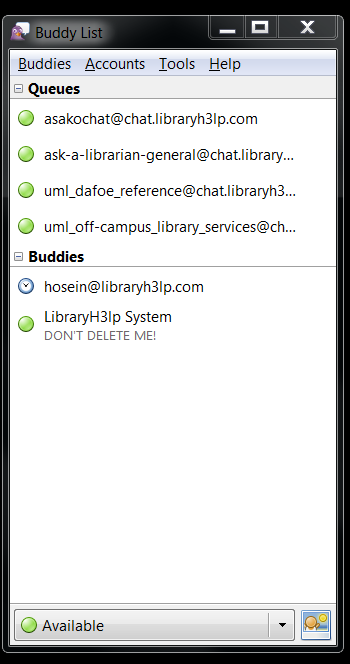 Patron